Zdravstvena njega
Irena Eisenkohl Novaković 
bacc.med.techn.
7.9.2015.
Zdravstvena njega
pomoć pojedincu, zdravom ili bolesnom, u obavljanju aktivnosti koje pridonose zdravlju ili oporavku (ili mirnoj smrti), a koje bi obavljao samostalno kada bi imao potrebnu snagu, volju ili znanje

pomoć treba pružiti na način  koji će pridonijeti što bržem postizanju njegove samostalnosti
Virginija Henderson
14 osnovnih ljudskih potreba

disanje
hrana i tekućina
eliminacija
položaj tijela
odmor i spavanje
odijevanje 
normotermija
osobna higijena
izbjegavanje opasnosti
komunikacija
religija
rad
rekreacija
učenje
Zdravstvena njega
Zadatci:

higijena bolesnika i njegove okoline
promatranje 
ishrana bolesnika 
medicinski postupci 
zdravstveni odgoj
Higijena bolesnika i njegove okoline
osobna higijena (oralna higijena, pranje, kupanje, presvlačenje, češljanje)

uređenje prostora u kojem boravimo (čišćenje, dezinfekcija radnih površina, prozračivanje)
Promatranje
subjektivno: što nam bolesnik kaže - ne možemo vidjeti, čuti, opipati

objektivno: utvrdimo fizikalnim metodama pregleda - možemo vidjeti, čuti, opipati
Fizikalne metode pretraga
Inspekcija – promatranje 

Palpacija – opipavanje 

Auskultacija – slušanje (slušalice, stetoskop, fonendoskop)

Perkusija - lupkanje
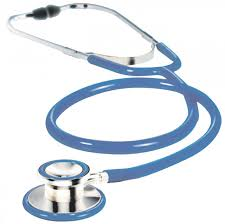 Promatranje
vanjski izgled (tjelesna težina, visina, boja kože, sluznice) 

vitalne funkcije
tjelesna temperatura
disanje/respiracija
krvni tlak/RR
puls/bilo
Promatranje
položaj u krevetu (aktivan, pasivan, prisilan) 
pokretljivost bolesnika 
normalna      - pokretan/mobilan
promijenjena - smanjena  
                           (polupokretan)   
                        - onemogućena  
                           (nepokretan/imobilan)
                        - povećana
Promatranje
izlučevine
mokraća/urin
iskašljaj/sputum
povraćajne mase
stolica/feces

stanje svijesti
normalna/očuvana svijest
promijenjena svijest - kvantitativni, kvalitativni poremećaji svijesti
Ishrana bolesnika
dijeta-pravilna ishrana

prirodna-aktivna i umjetna-pasivna 

umjetni načini prehrane 
infuzija
nazogastrična sonda
gastrostoma
hranjiva klizma
Medicinski postupci
i.v. infuzija
transfuzija
klizma
kateterizacija mokraćnog mjehura
NGS
davanje lijekova-terapija/th
aplikacija kisika 
vađenje krvi
reanimacija
Zdravstveni odgoj
edukacija pacijenta i njegove obitelji
obrazovanje
odgoj
prosvjećivanje
naučiti odnosno podučiti pacijenta kako održati/unaprijediti zdravlje, spriječiti bolest odnosno provoditi njegu i liječenje kod kuće
Zdravlje
Svjetska zdravstvena organizacija 
World health organization
SZO ili WHO

je stanje potpunog tjelesnog, duševnog i socijalnog blagostanja, a ne samo odsutnost bolesti i iznemoglosti
Tjelesno zdravlje ili blagostanje
normalno funkcioniranje organa i organskih sustava unutar njihovih fizioloških granica

tjelesno - fizičko zdravlje

fiziološki - normalno
Duševno zdravlje
duševno - mentalno - emotivno  - psihičko/psihološko zdravlje

normalna inteligencija

sposobnost rasuđivanja

psihička stabilnost
Socijalno zdravlje
socijalno - društveno zdravlje

materijalna sigurnost i mir (zdravstvena zaštita u djetinjstvu i mladosti, starosti i bolesti)

pravo na obrazovanje, rad, stanovanje

bez obzira na dob, spol, rasu, vjeru, političko uvjerenje, klasnu pripadnost i materijalni status